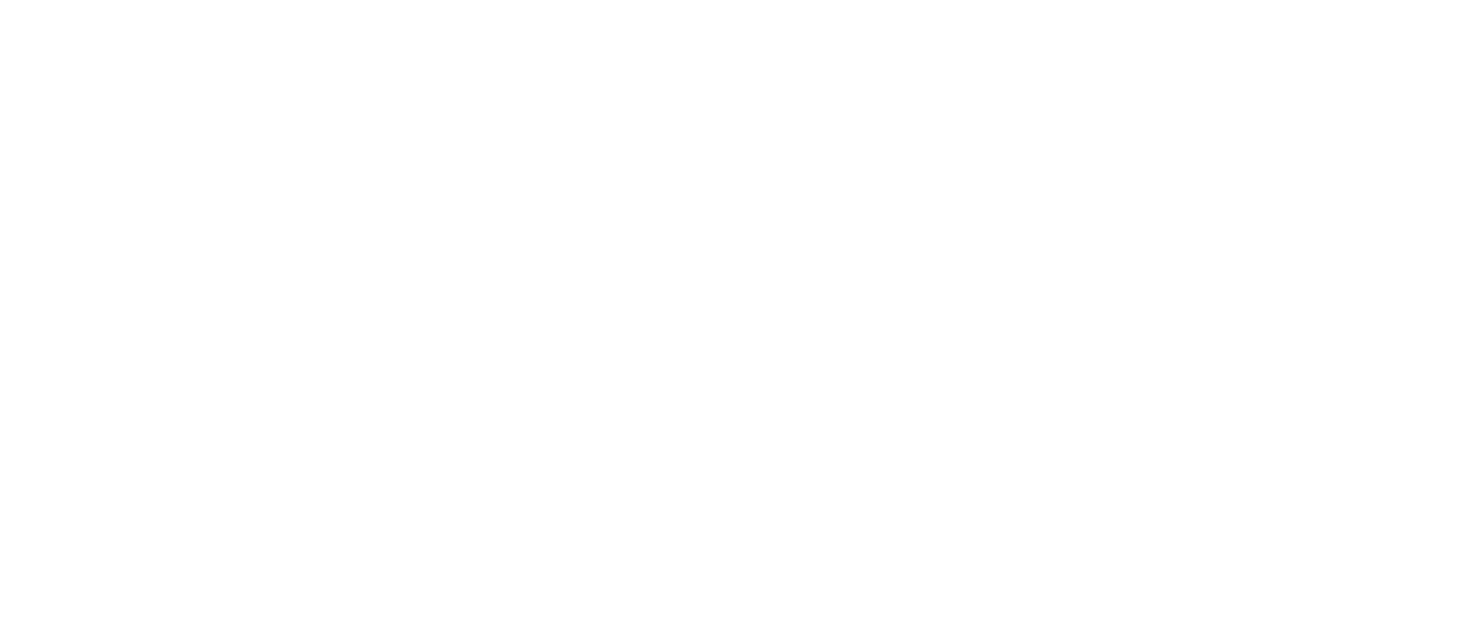 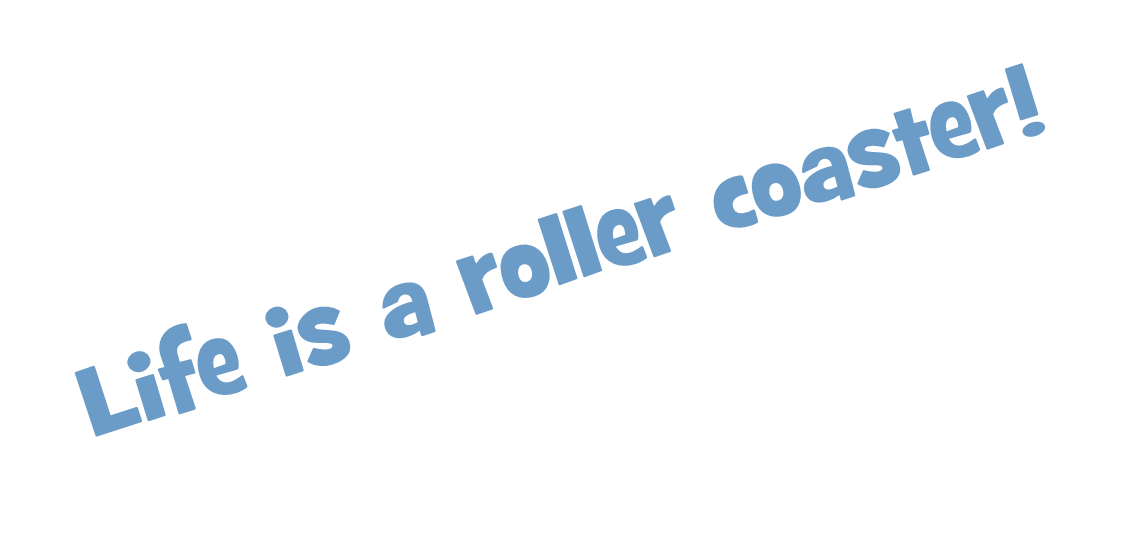 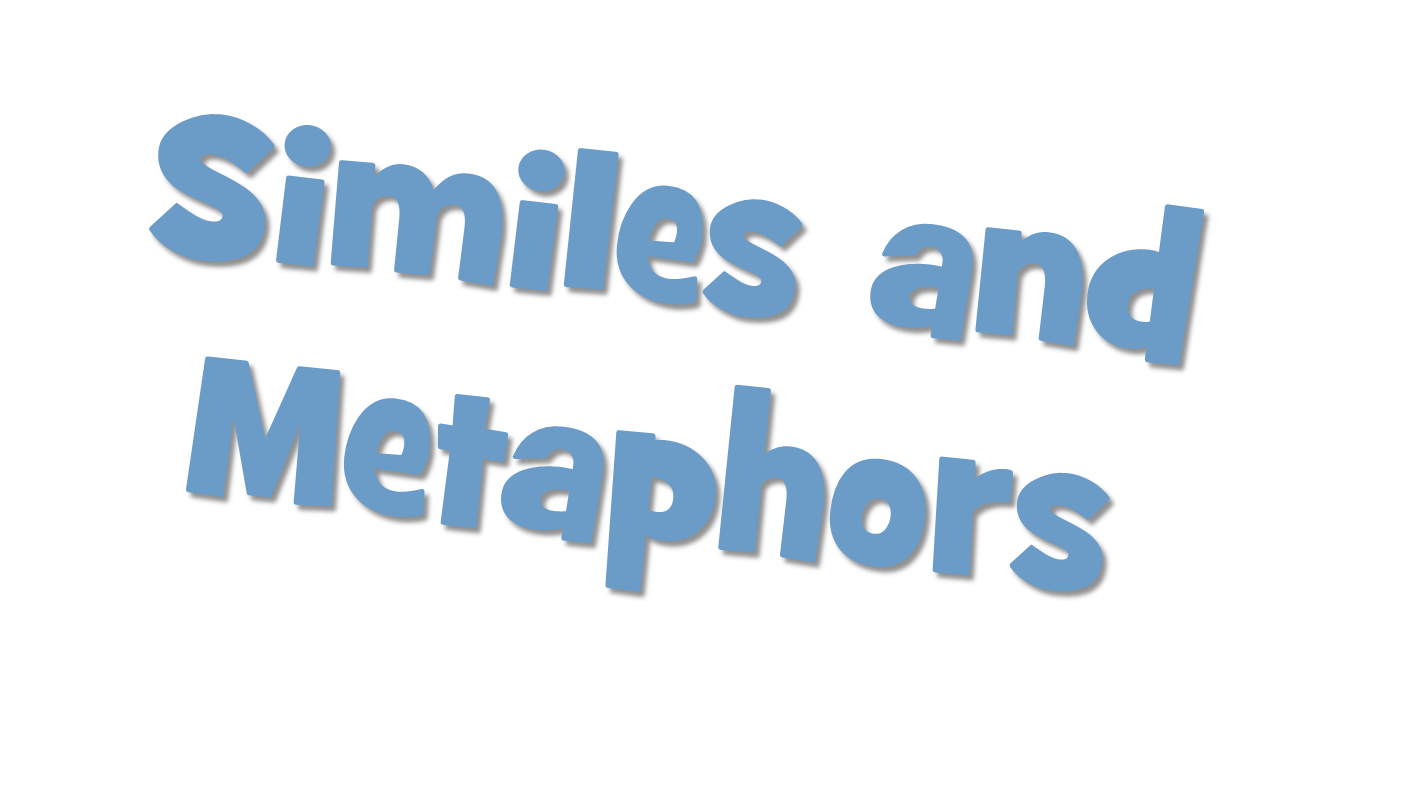 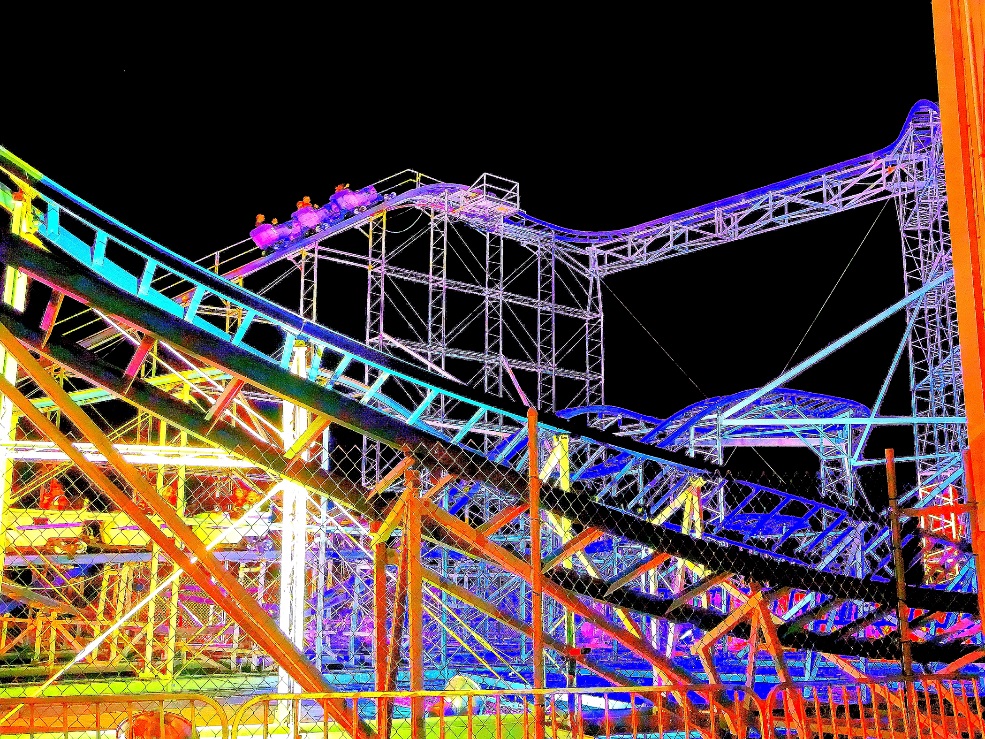 Learning Outcome:
Recognise and use similes and metaphors.
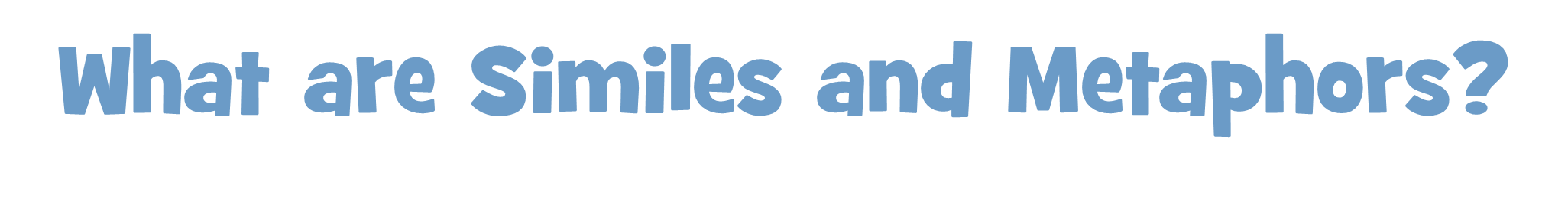 Similes and metaphors share some common traits ...
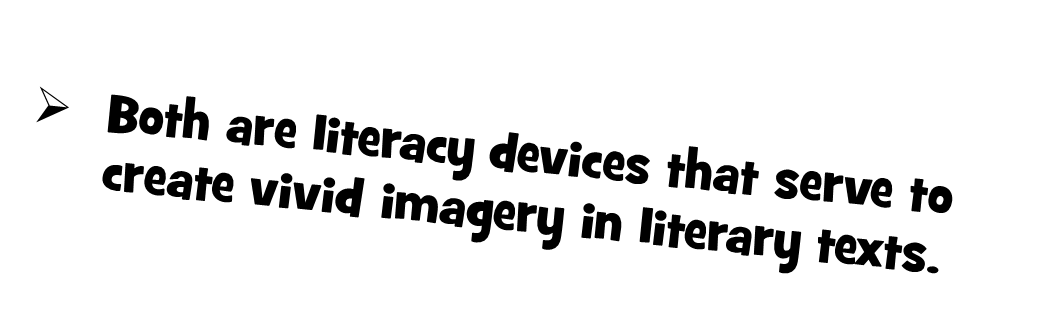 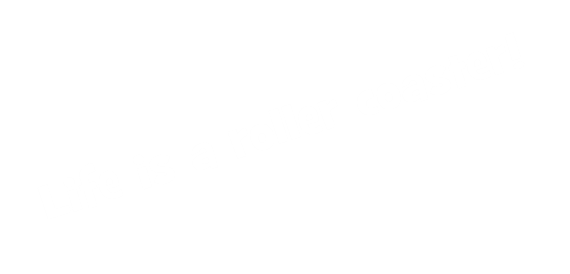 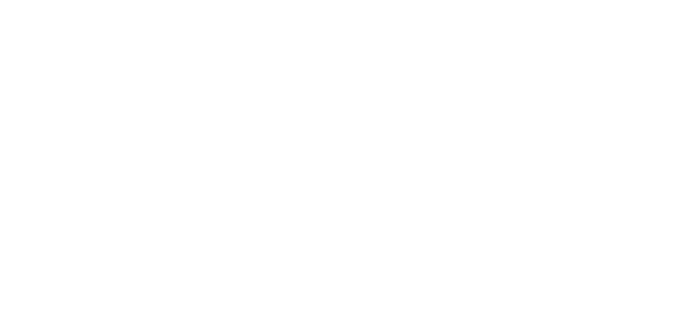 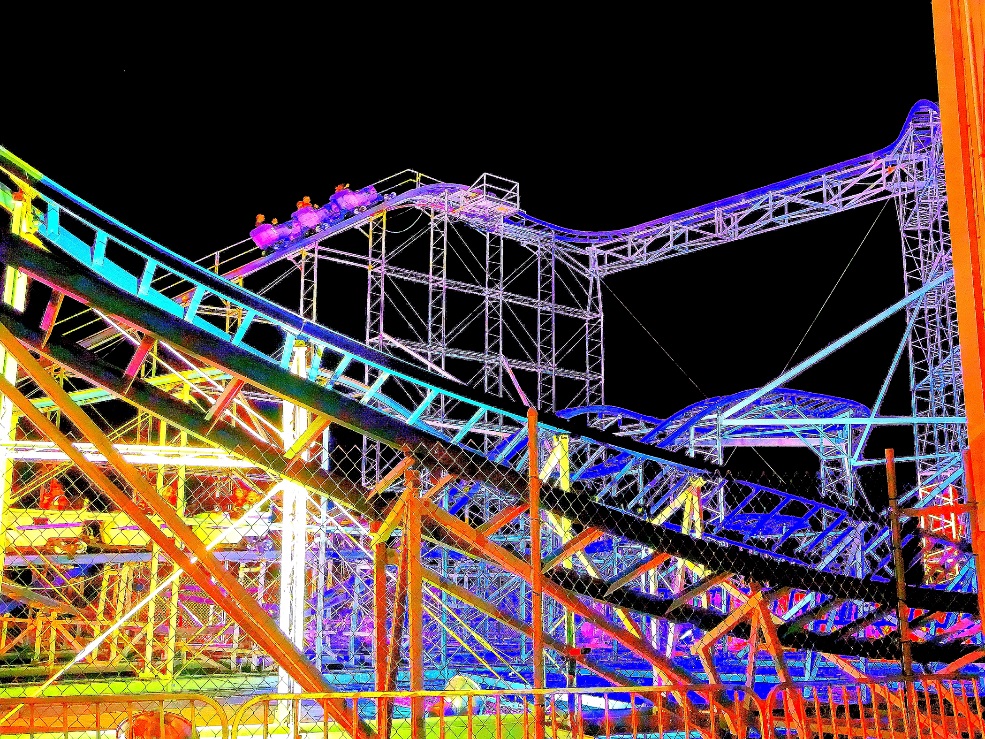 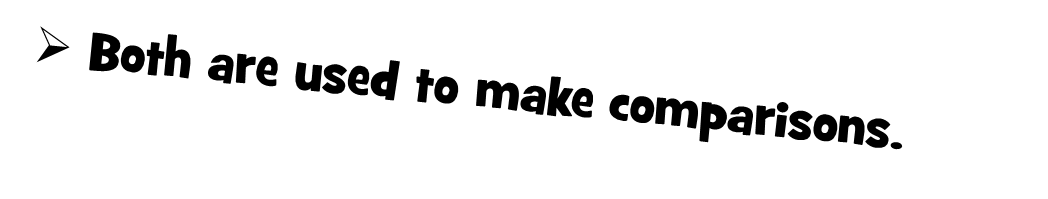 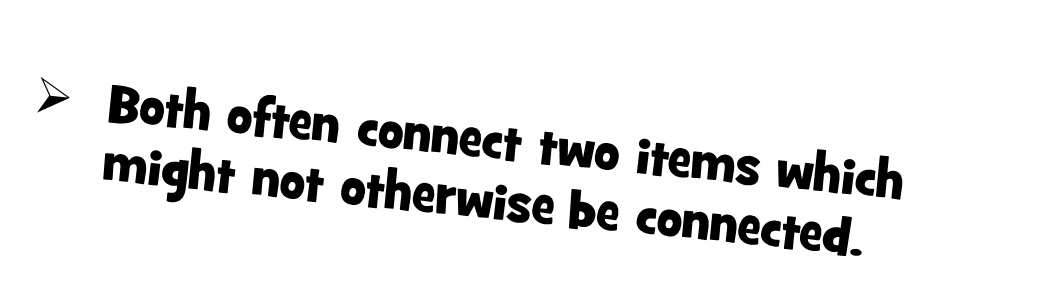 [Speaker Notes: https://www.flickr.com/photos/kim_carpenter_nj/7565537700]
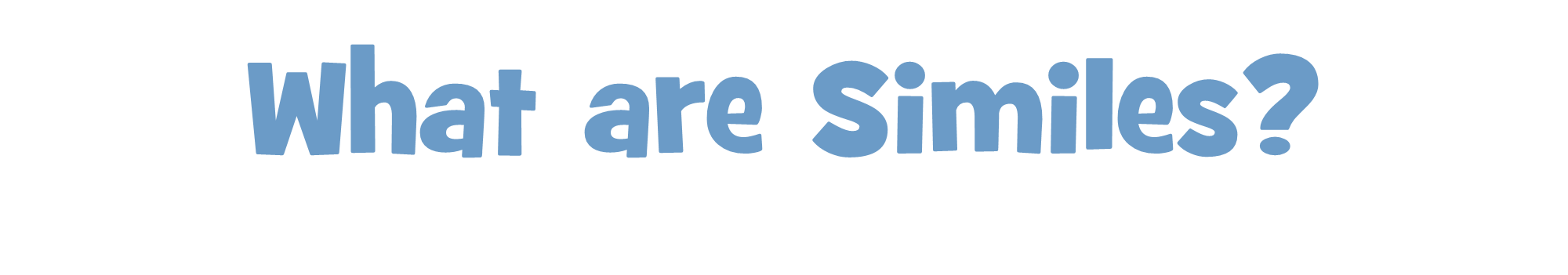 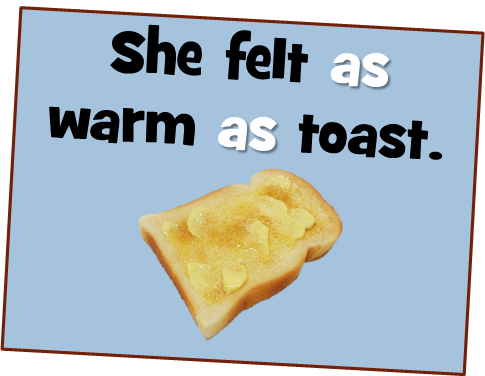 What are Similes?
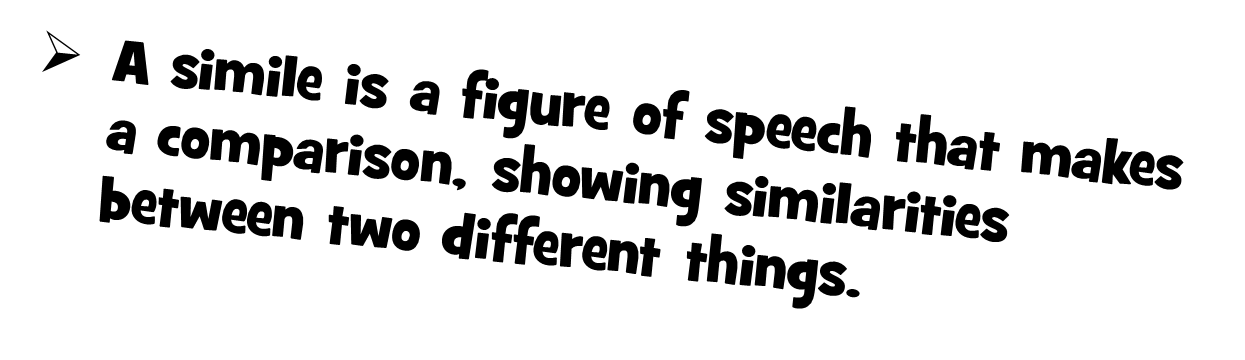 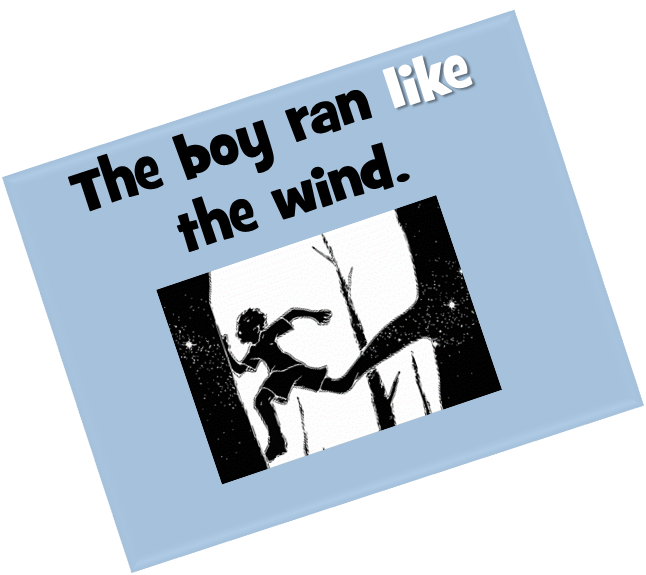 A simile is a direct comparison and uses the word ‘like’ or ‘as’ in the comparison.
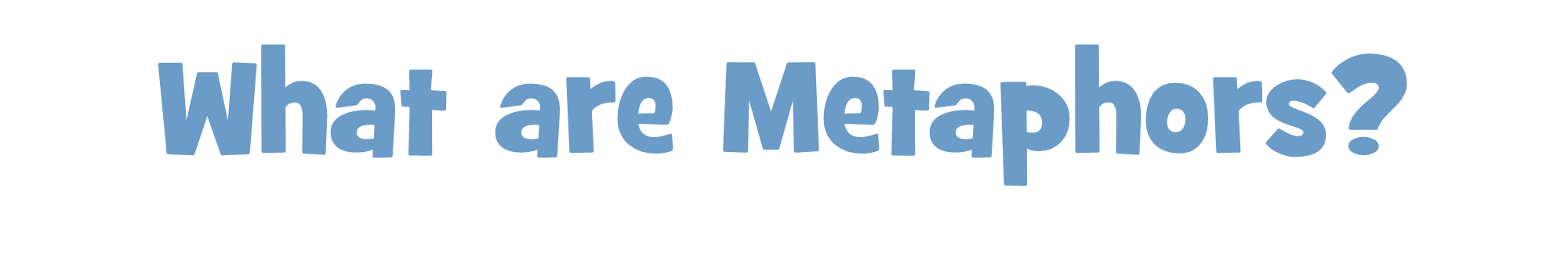 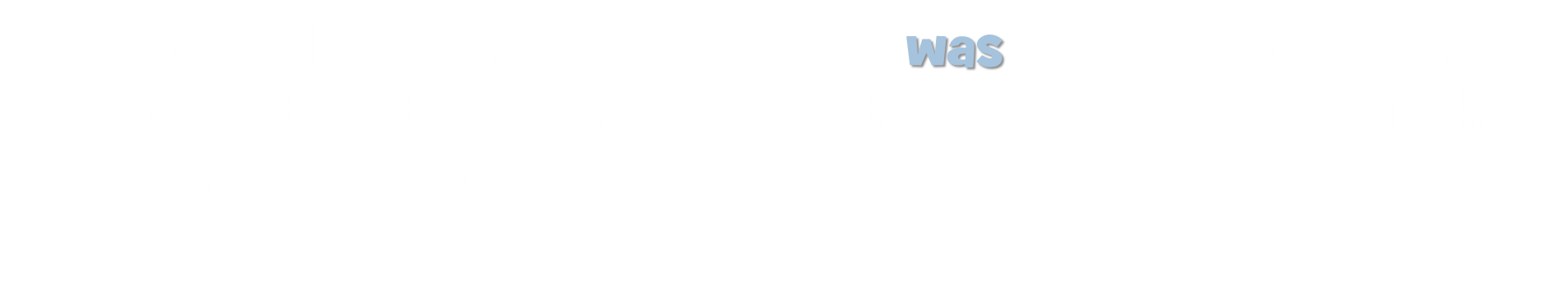 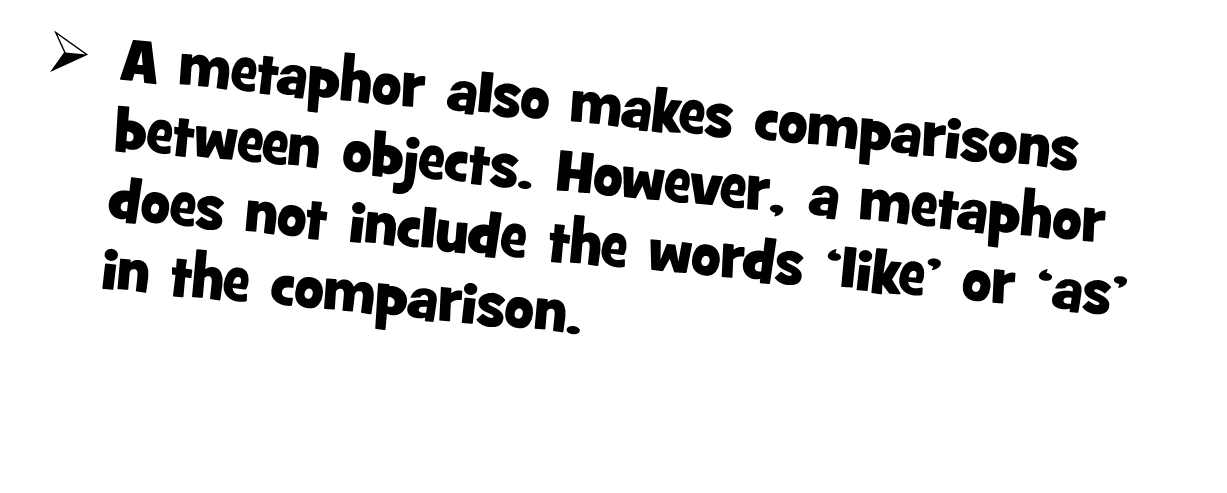 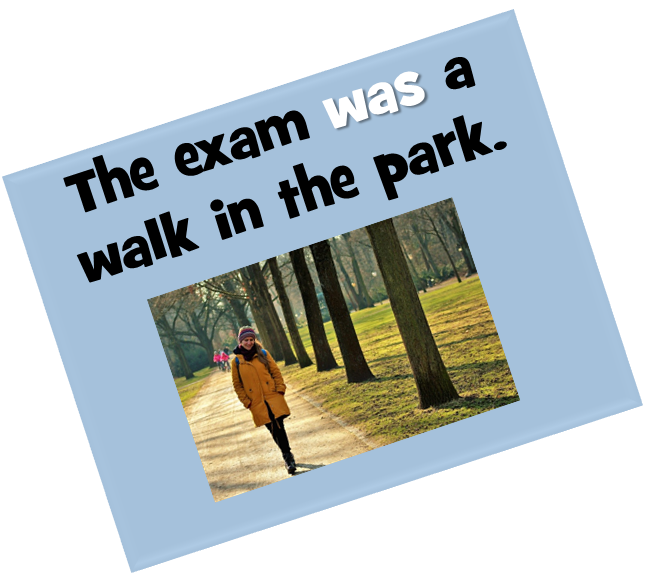 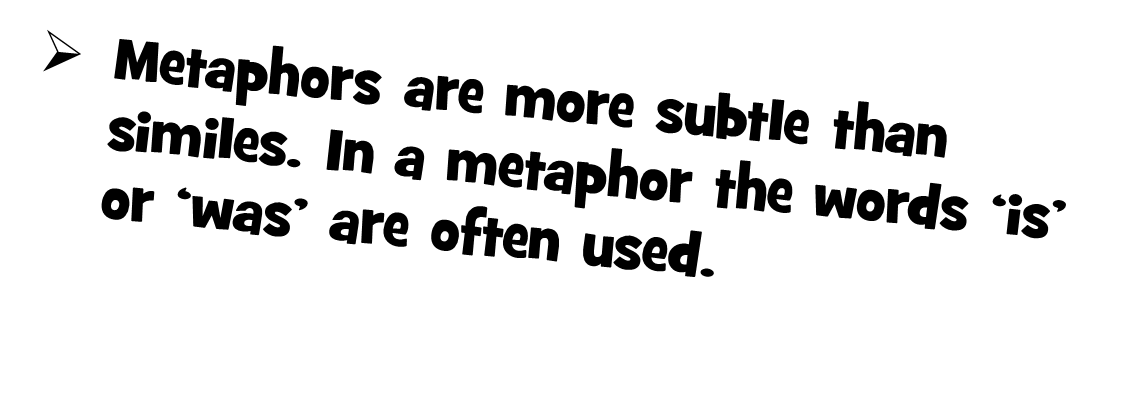 [Speaker Notes: https://www.flickr.com/photos/kim_carpenter_nj/7565537700]
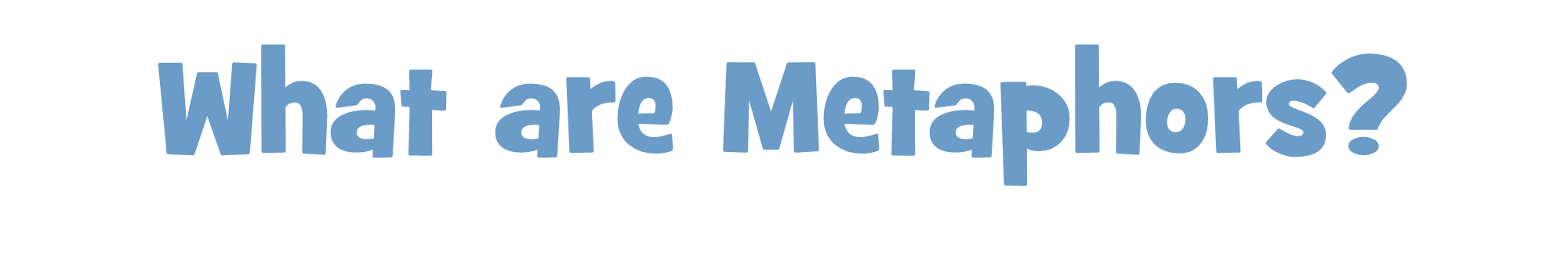 This metaphor compares life with a rollercoaster. It says life is a roller coaster. It has its ups and downs and can be scary and yet exciting. Much is conveyed in a few words.
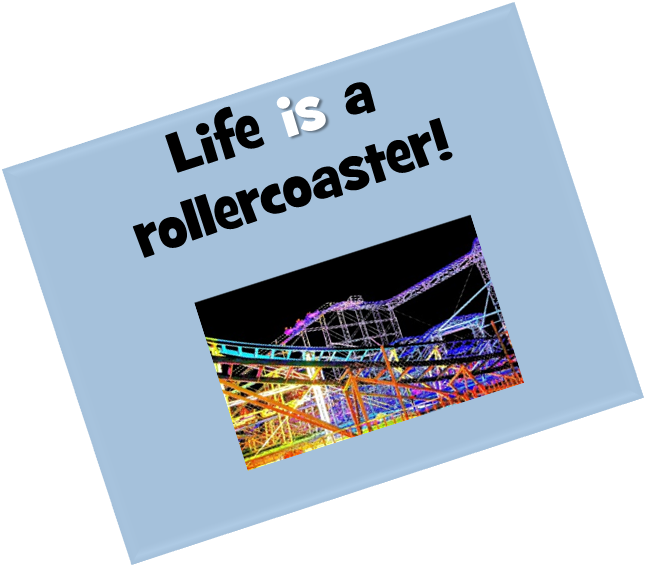 [Speaker Notes: https://www.flickr.com/photos/kim_carpenter_nj/7565537700]
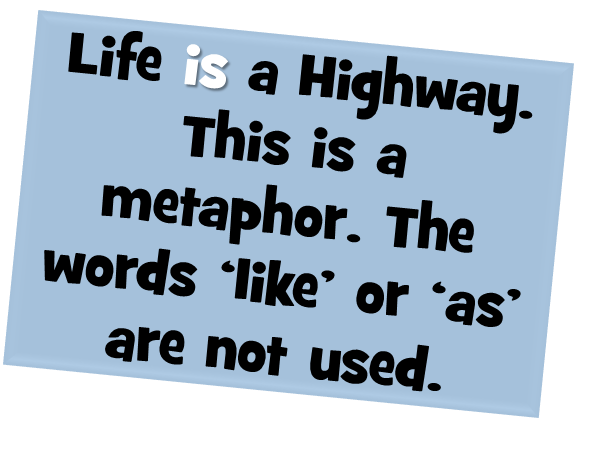 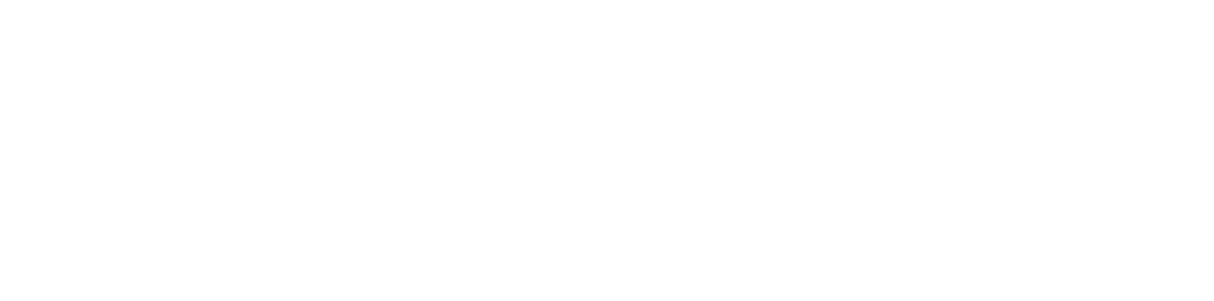 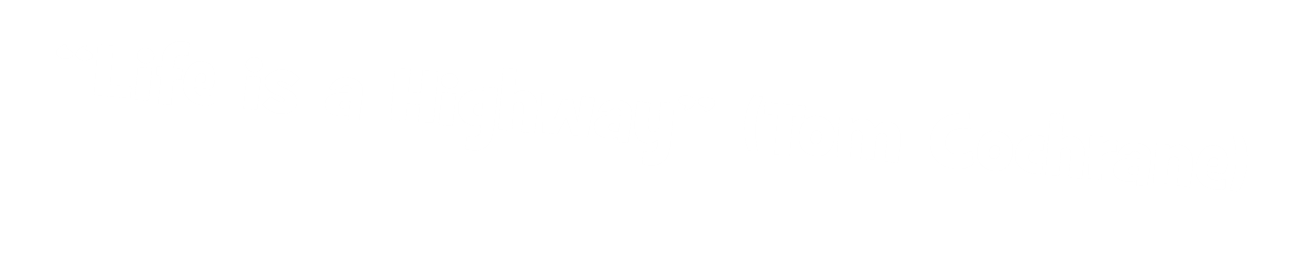 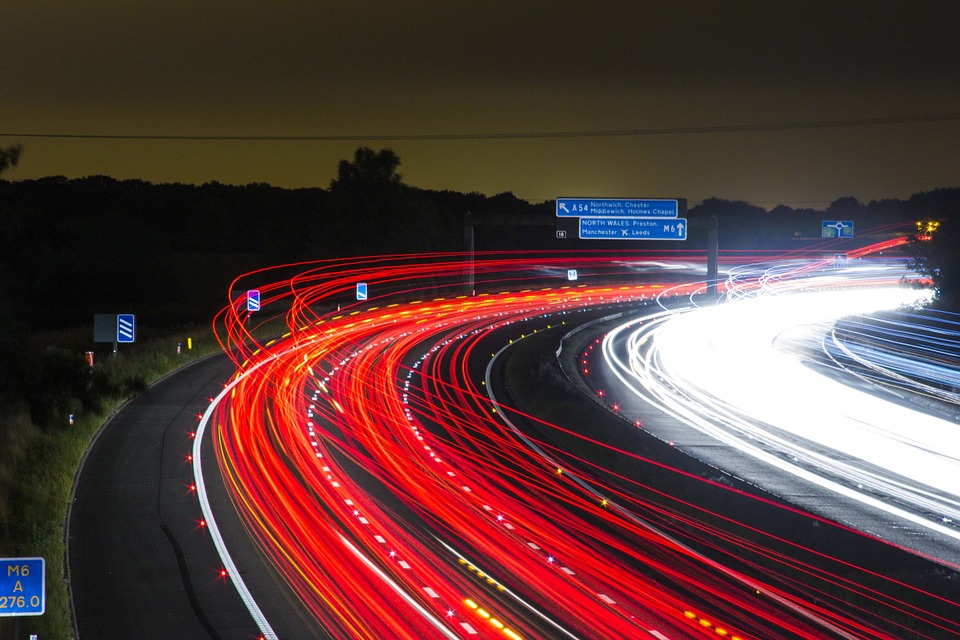 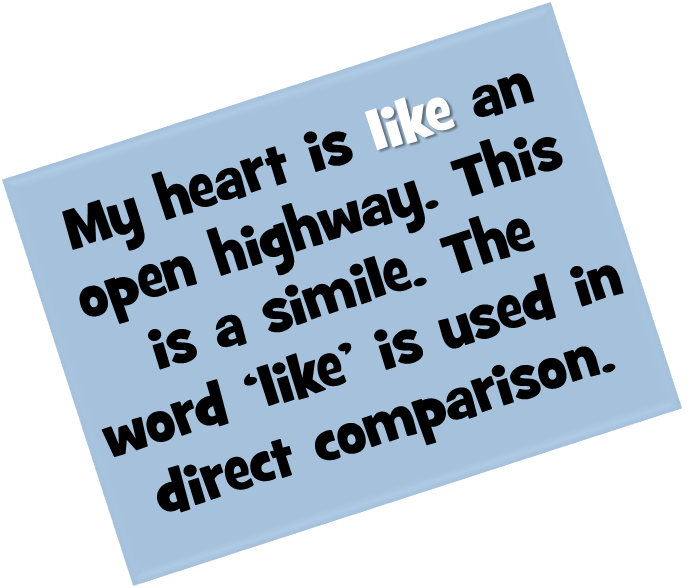 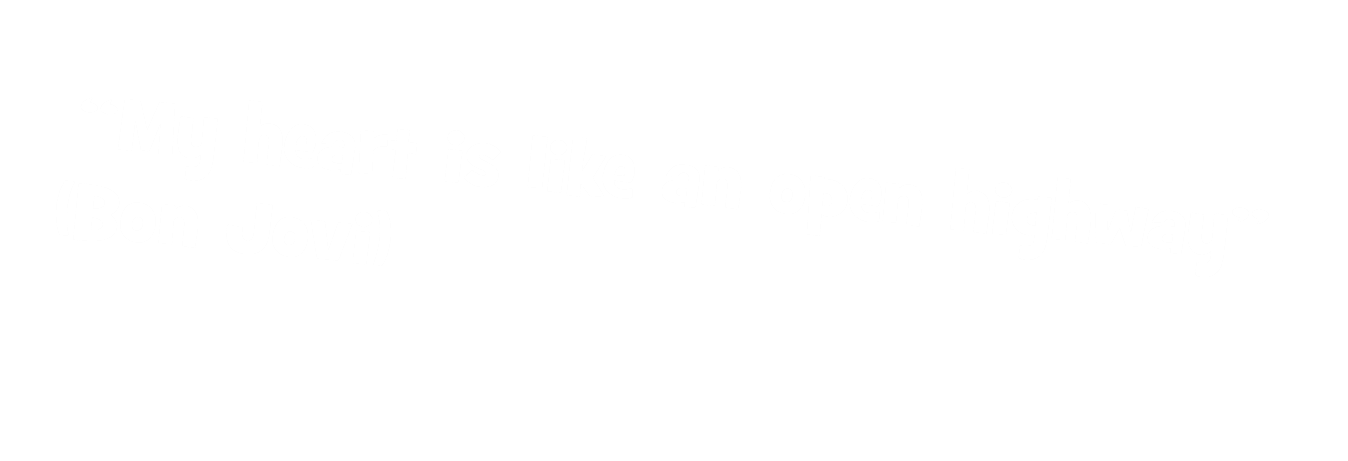 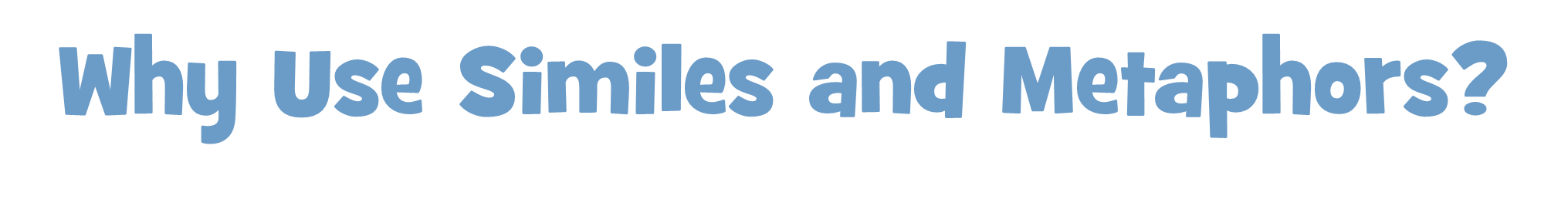 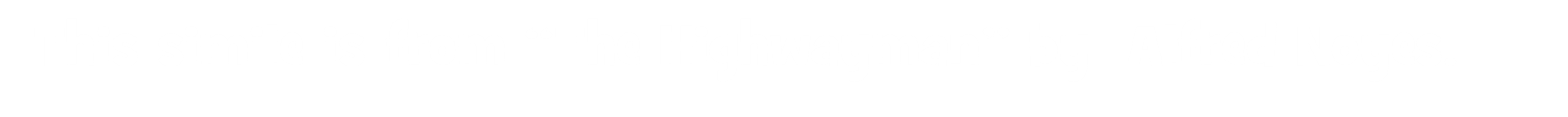 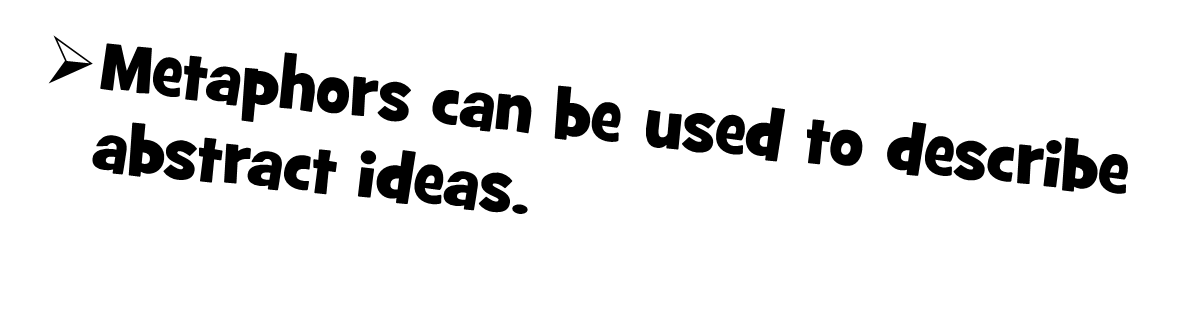 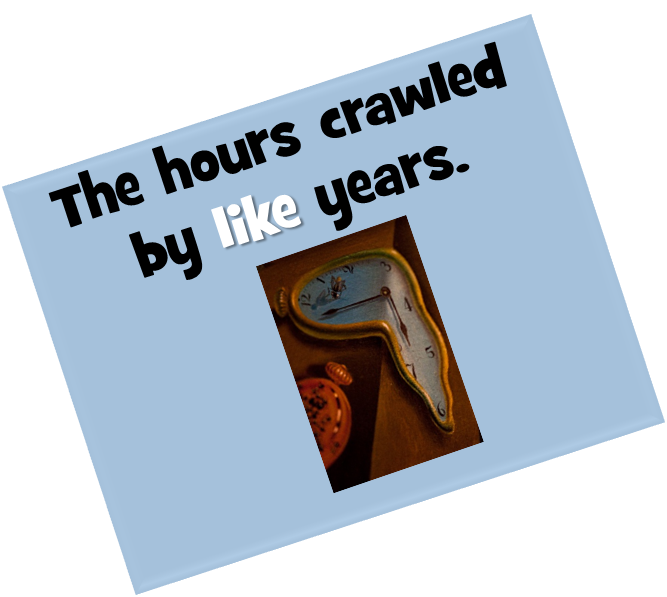 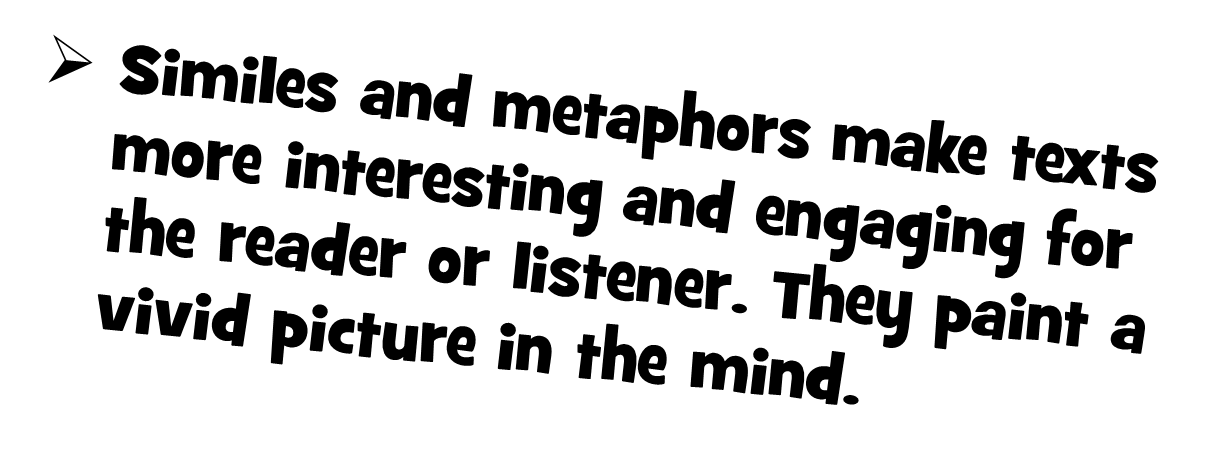 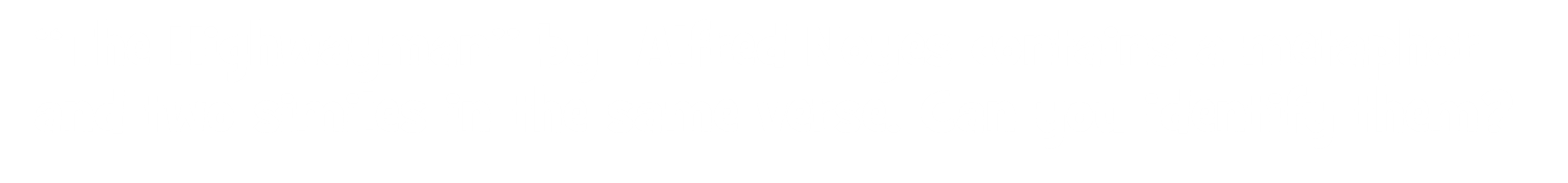 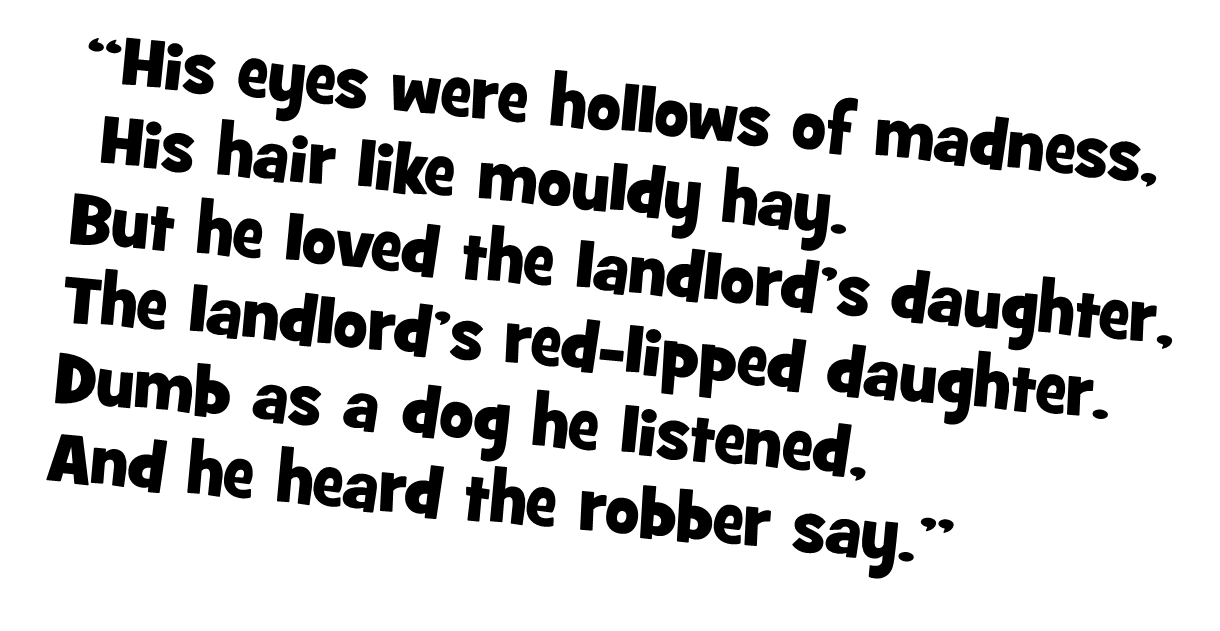 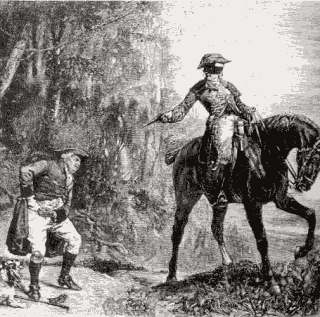 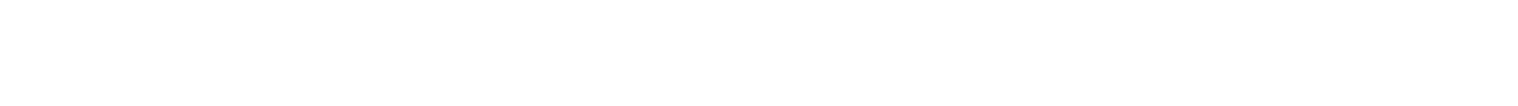 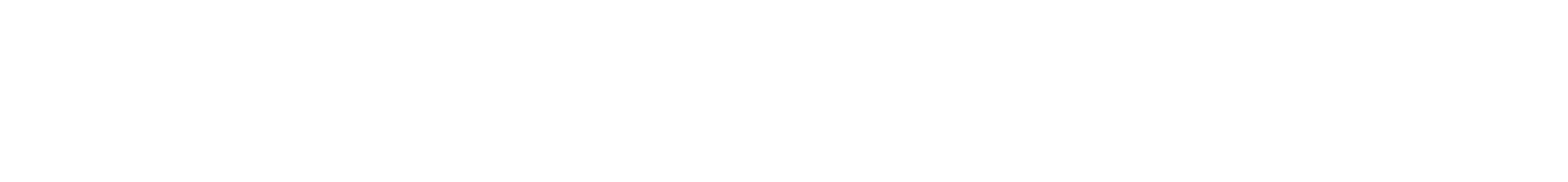 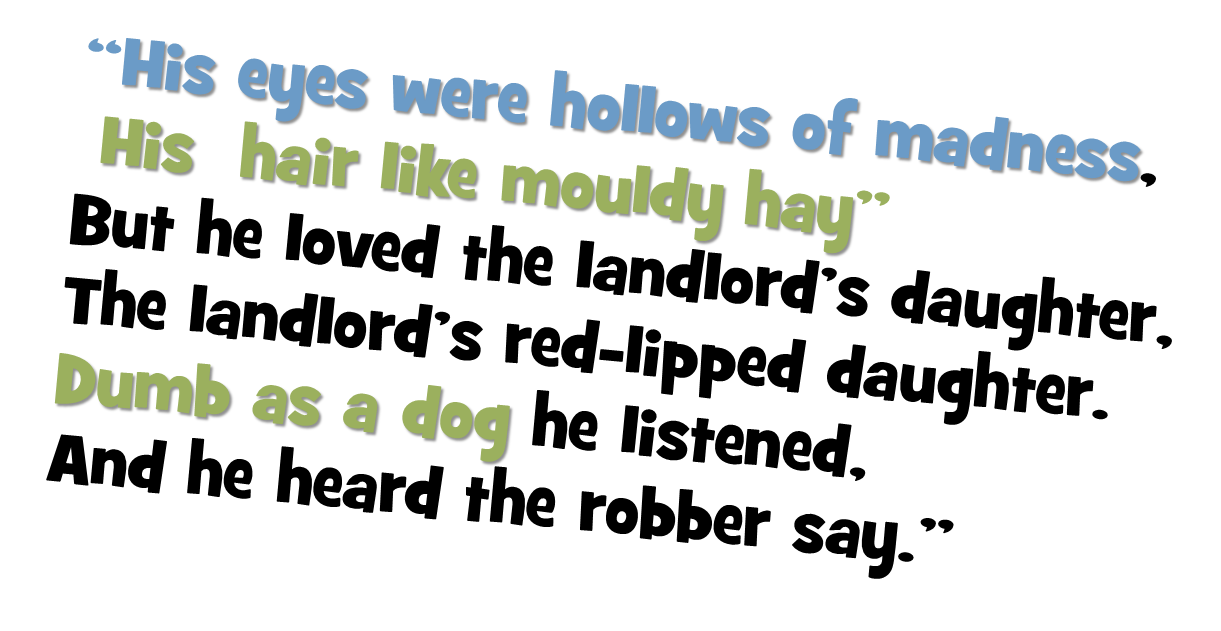 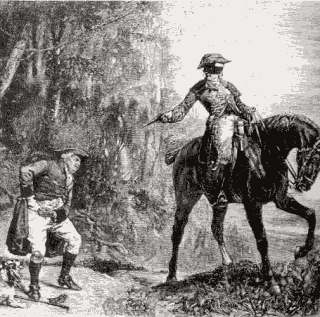 “The Highwayman” by Alfred Noyes
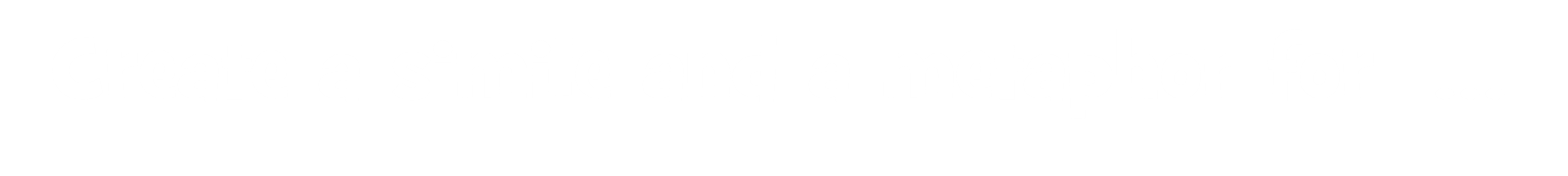 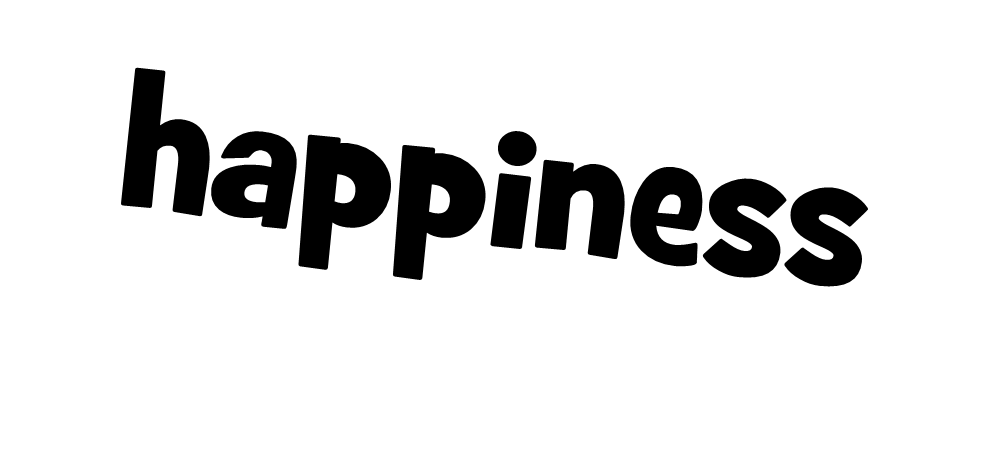 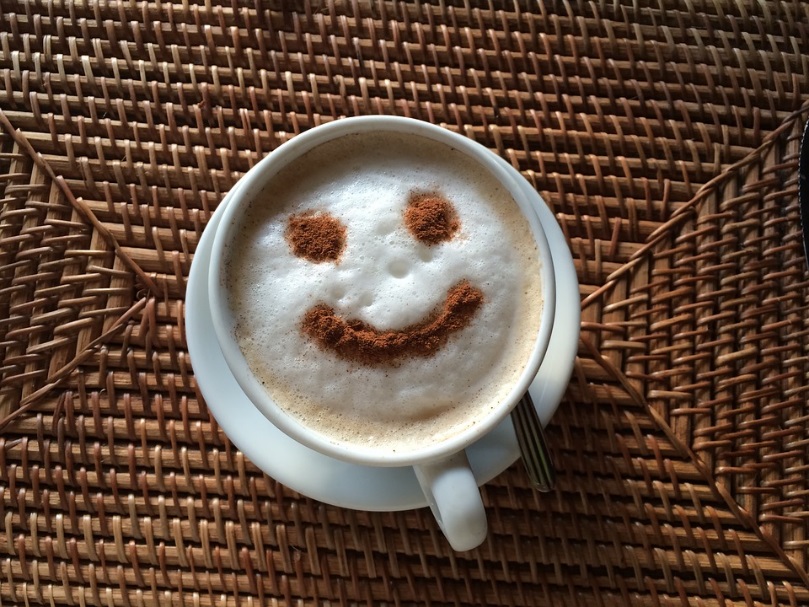